זכור ושמורכבוד שבת ועונג שבת
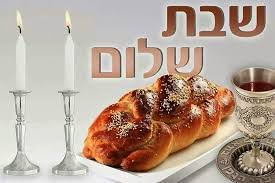 מגיש: נריה ריימונד
מתוך "מצגות תלמידים" - אתר חמדת ימים
מבוא
ארבעה דברים נאמרו בשבת: 
שניים מן התורה,
ושניים מדברי סופרים והן מפורשים על ידי הנביאים. 
מן התורה - זכור ושמור.
ושנתפרשו על ידי הנביאים - כבוד ועונג, 
שנאמר (ישעיהו נ"ח): 'וקראת לשבת עונג, ולקדוש ה' מכובד'. 
 (רמב"ם הלכות שבת פרק ל הלכה א)
זכור
"זכור" - כיצד? 
מצות עשה מן התורה לקדש את יום השבת בדברים, שנאמר: "זכור את יום השבת לקדשו"... וצריך לזכרו בכניסתו וביציאתו, 
בכניסתו - בקידוש היום, וביציאתו - בהבדלה.
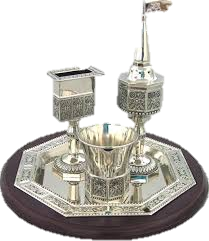 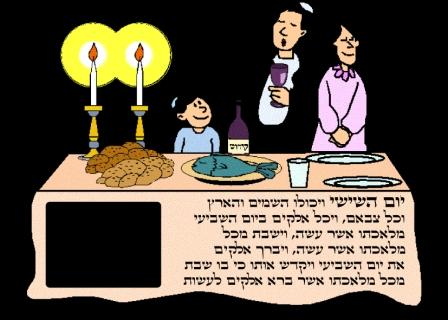 שמור
"שמור" - כיצד? 
שביתה ממלאכה מצות עשה היא, שנאמר: "וביום השביעי תשבת", 
וכל העושה בו מלאכה ביטל מצות עשה ועבר על מצות לא תעשה, 
שנאמר: "לא תעשה כל מלאכה". 
                                                                      (שמירת שבת כהלכתה פרק א סעיף ג)
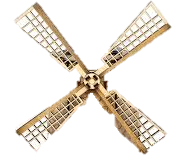 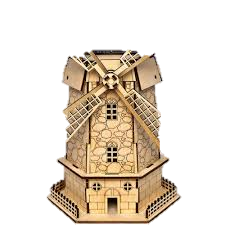 אסור
כבוד שבת
"כבוד  השבת" הוא לפני השבת, כגון: כיבוס בגדים, רחיצה לכבוד שבת, הכנת הבית וכו'.
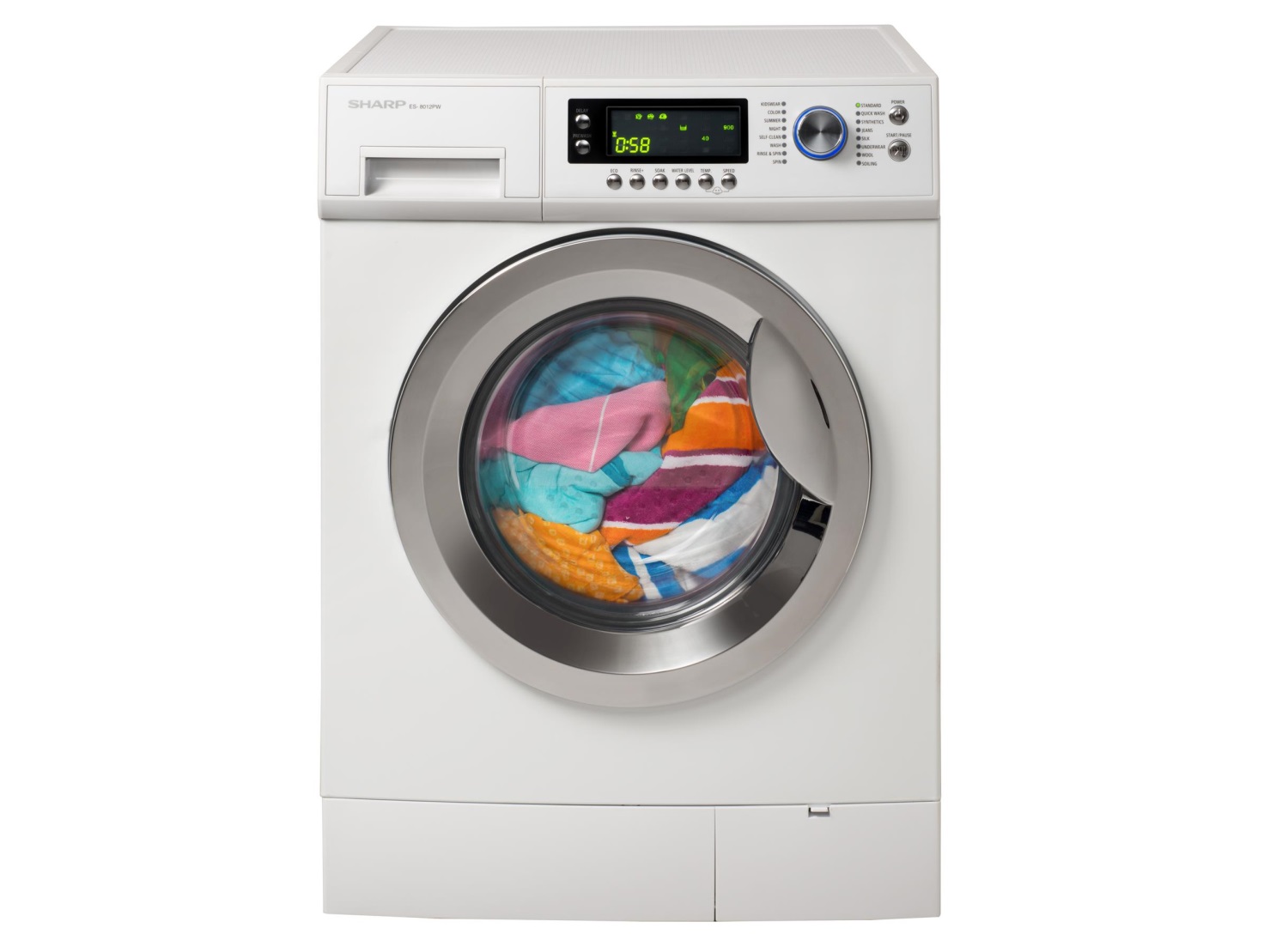 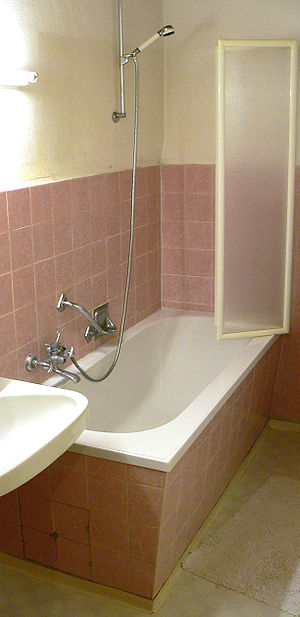 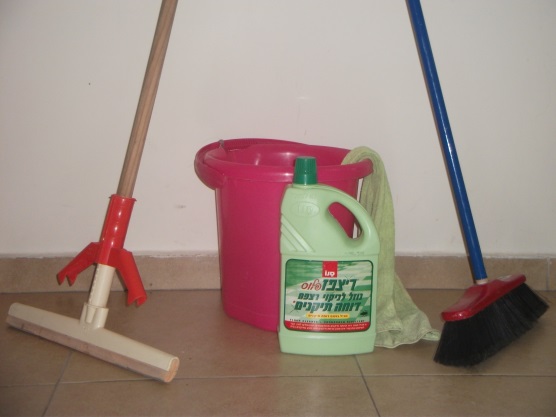 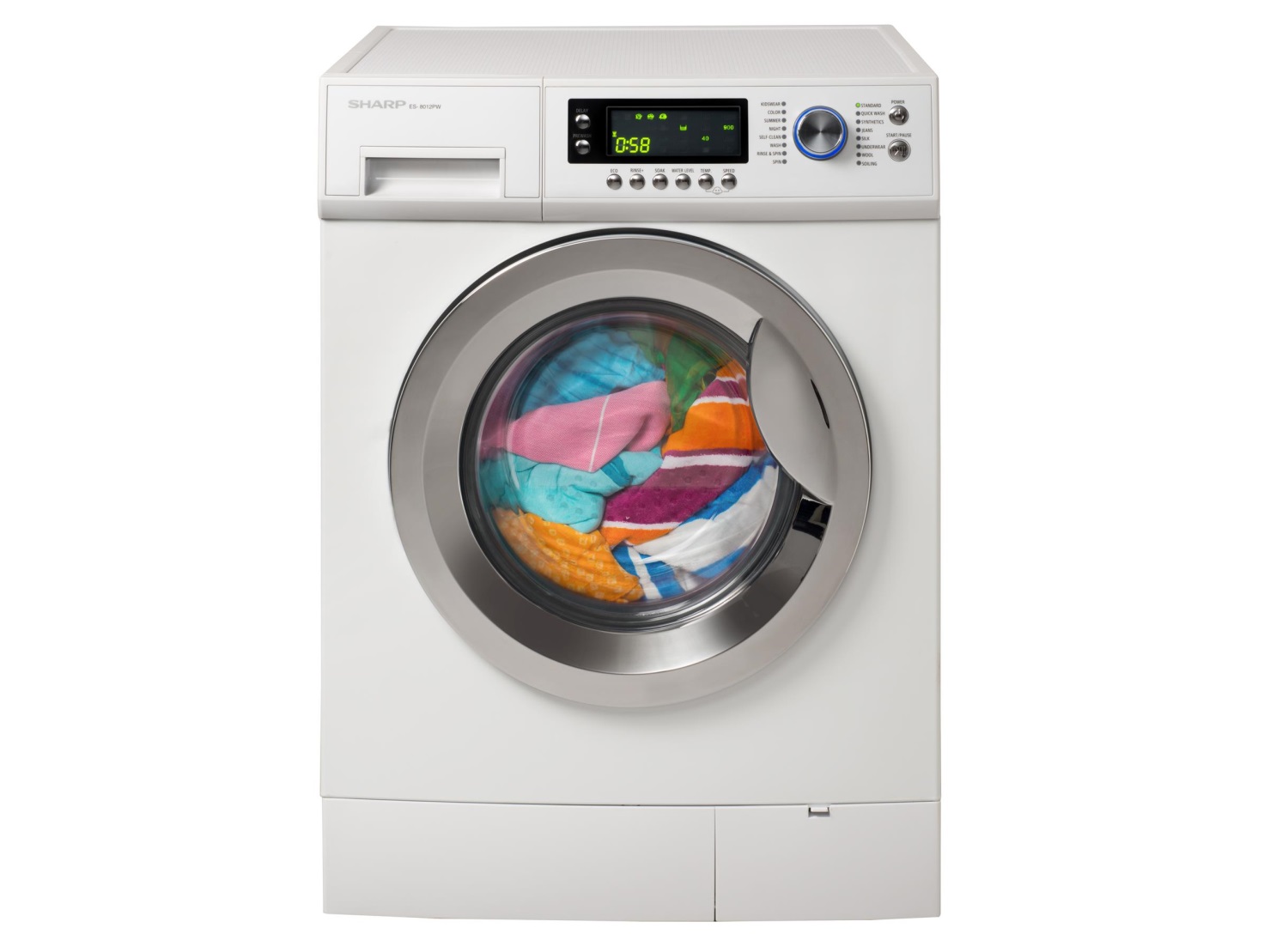 עונג שבת
"עונג שבת"  הוא בשבת עצמה, כגון: הנאה ממאכלים טעימים בשבת, הנאה מאור הנר.
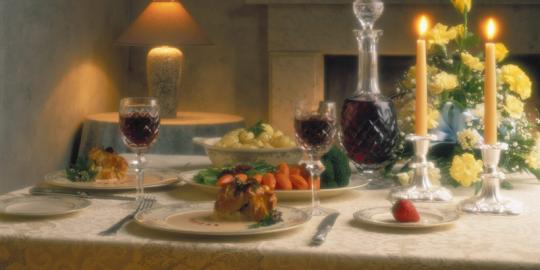 ההכנות לשבת
ישכים בבוקר ביום ששי להכין צרכי שבת.
ואפילו יש לו כמה עבדים לשמשו,
ישתדל להכין בעצמו שום דבר לצרכי שבת כדי לכבדו.
כי זה הוא כבודו - שמכבד השבת.
                                                    (שולחן ערוך סימן רנ סעיף א)
ההכנות לשבת - המשך
יסדר שולחנו ויציע המיטות 
ויתקן כל ענייני הבית, 
כדי שימצאנו ערוך ומסודר בבואו מבית הכנסת.
                                    (שולחן ערוך ורמ"א סימן רסב סעיף א)
לכבוד שבת קודש
וטוב שיאמר על כל דבר שקונה: "זהו לכבוד שבת", כי הדיבור פועל הרבה בקדושה. וכן בכל מה שעושה לשבת יאמר בפיו שעושה לכבוד שבת קודש. ולפחות יחשוב שעושה לכבוד שבת, ועל ידי זה תחול קדושת שבת על אותו דבר.
לכבוד שבת קודש
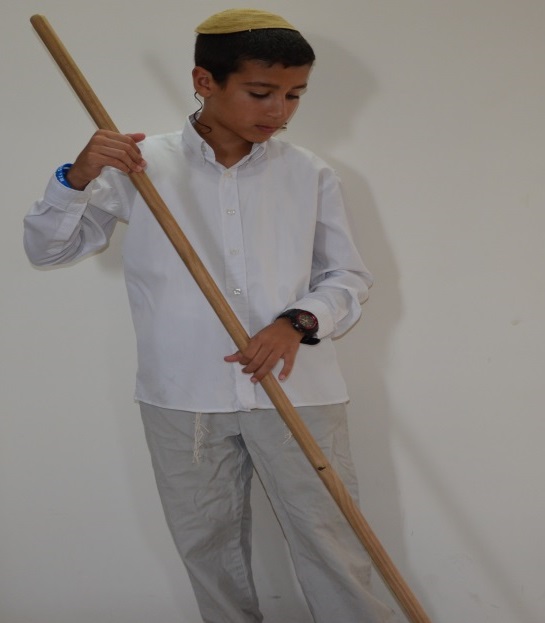 בגדי שבת
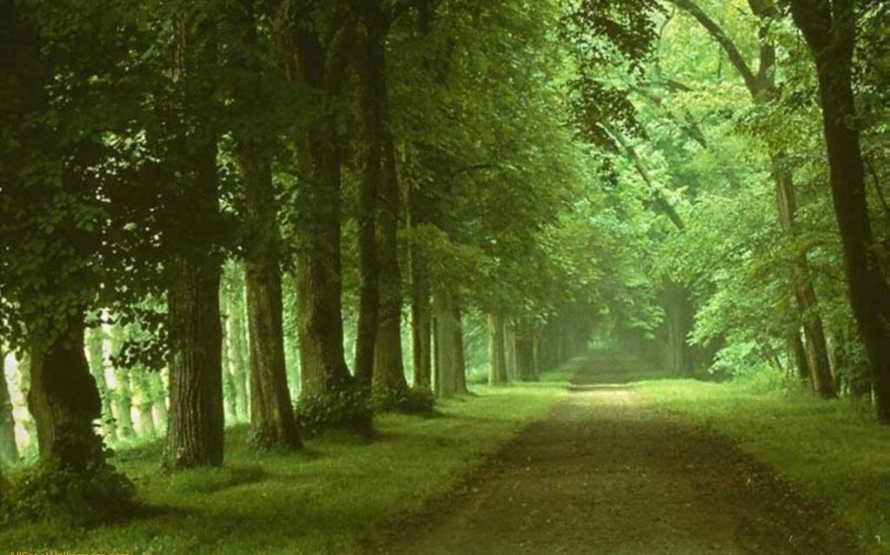 וְיִלְבַּשׁ בְּגָדָיו הַנָּאִים, וְיִשְׂמַח בְּבִיאַת שַׁבָּת כְּיוֹצֵא לִקְרַאת הַמֶּלֶךְ... 
ואפילוּ אִם הוּא בַּדֶּרֶךְ לְבַדּוֹ אוֹ בְּמָקוֹם שֶׁאֵין בּוֹ יִשְׂרָאֵל,  יִלְבַּשׁ בִּגְדֵי שַׁבָּת, כִּי אֵין הַמַּלְבּוּשִׁים לִכְבוֹד הָרוֹאִים כִּי אִם לִכְבוֹד הַשַּׁבָּת.
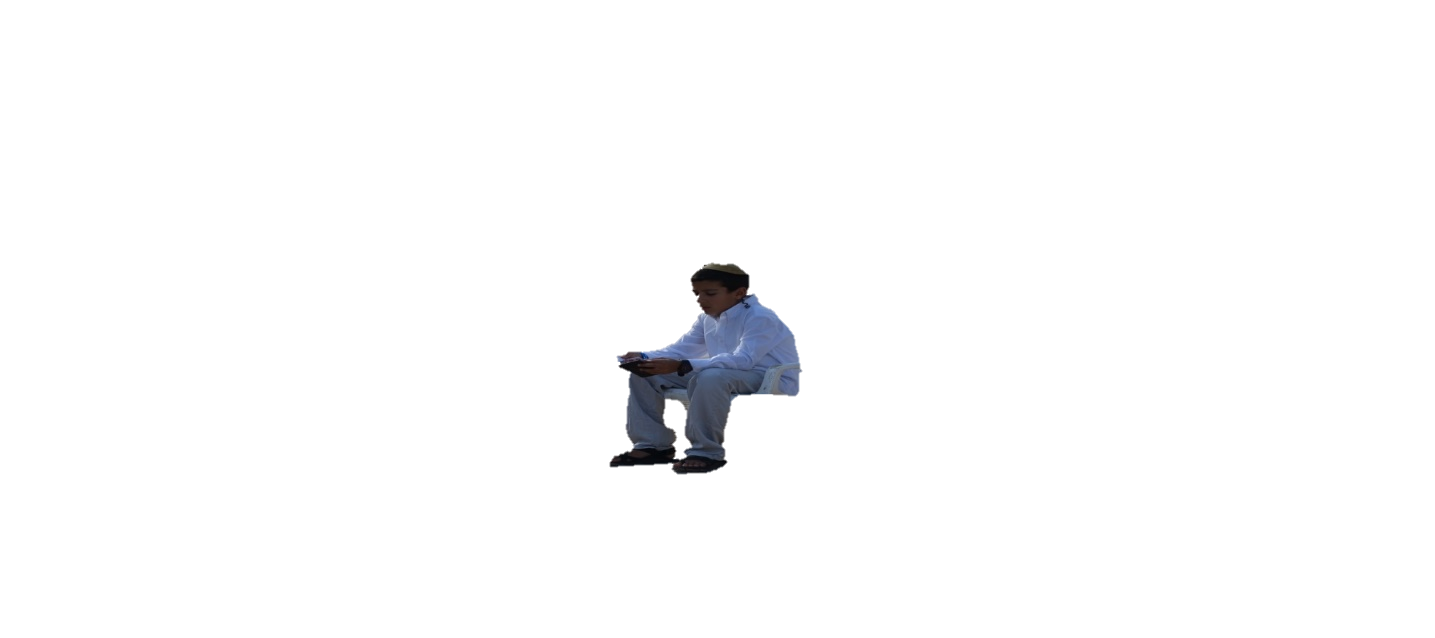 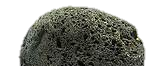 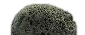 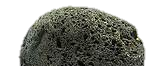 איסור קביעת סעודה בערב שבת
מצוה להימנע בערב שבת ובערב יום טוב גם מסעודה שרגילים בה בשאר ימות השבוע, ברביע האחרון של היום. ובימות החורף הקצרים, מצוה להימנע גם לפני זה - שיעור זמן שבערב יוכל לאכול סעודת שבת ויום טוב בתיאבון.
רחיצה וגזיזת ציפורניים בערב שבת
מצוה לרחוץ [הרמ"א: כל גופו]. 
ואם אי אפשר לו, ירחץ פניו ידיו ורגליו בחמין בערב שבת
ומצוה לחוף הראש ולגלח הציפורניים בערב שבת.
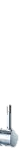 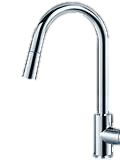 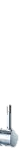 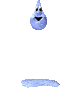 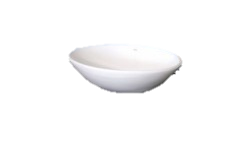 זירוז העם לכבוד שבת קודש
תנו רבנן: 
שש תקיעות תוקעין ערב שבת: 
ראשונה - להבטיל את העם ממלאכה שבשדות,
שניה - להבטיל עיר (רש"י: ממלאכה) וחנויות, 
שלישית - להדליק את הנר … 
ושוהה … 
ותוקע ומריע ותוקע ושובת.		
                                (מסכת מסכת שבת דף לה עמוד ב)
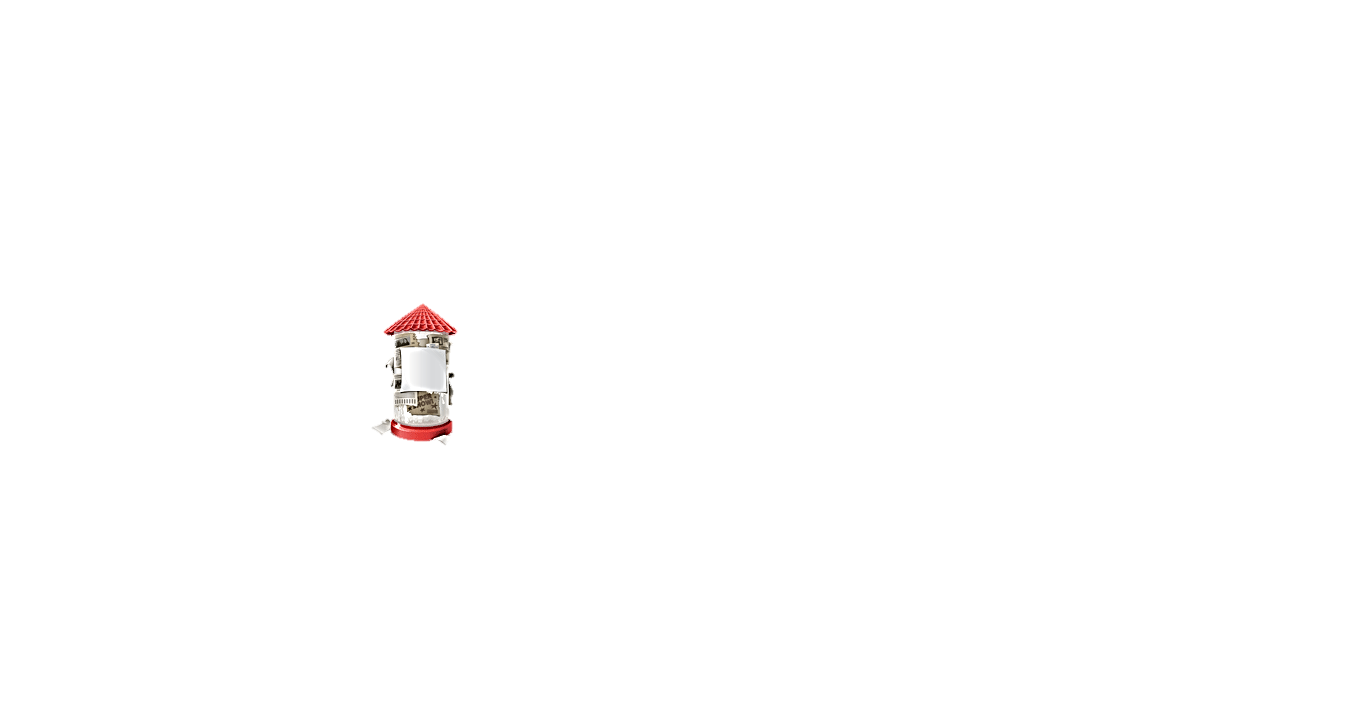 הדלקת נרות: 
15:08                         צאת שבת:
18:13
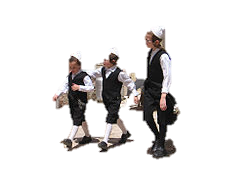 זירוז העם לכבוד שבת קודש - המשך
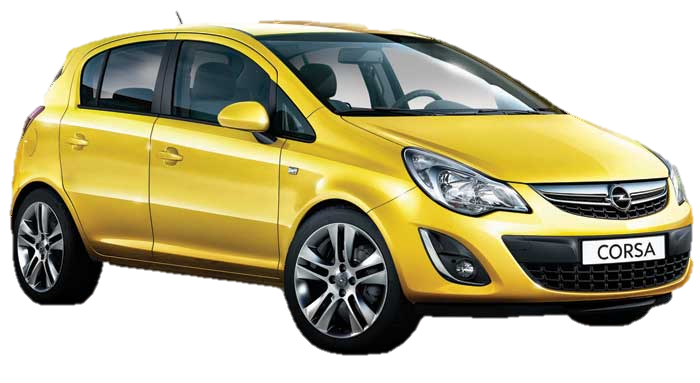 צריך כל אחד לתכנן את נסיעתו (ביום שישי) היטב, ולקחת בחשבון כל אפשרות של תקלה בלתי צפויה בדרך, כדי שיוכל להגיע למחוז חפצו בעוד מועד, ולא יכנס ח"ו לספק חילול שבת ויום טוב.
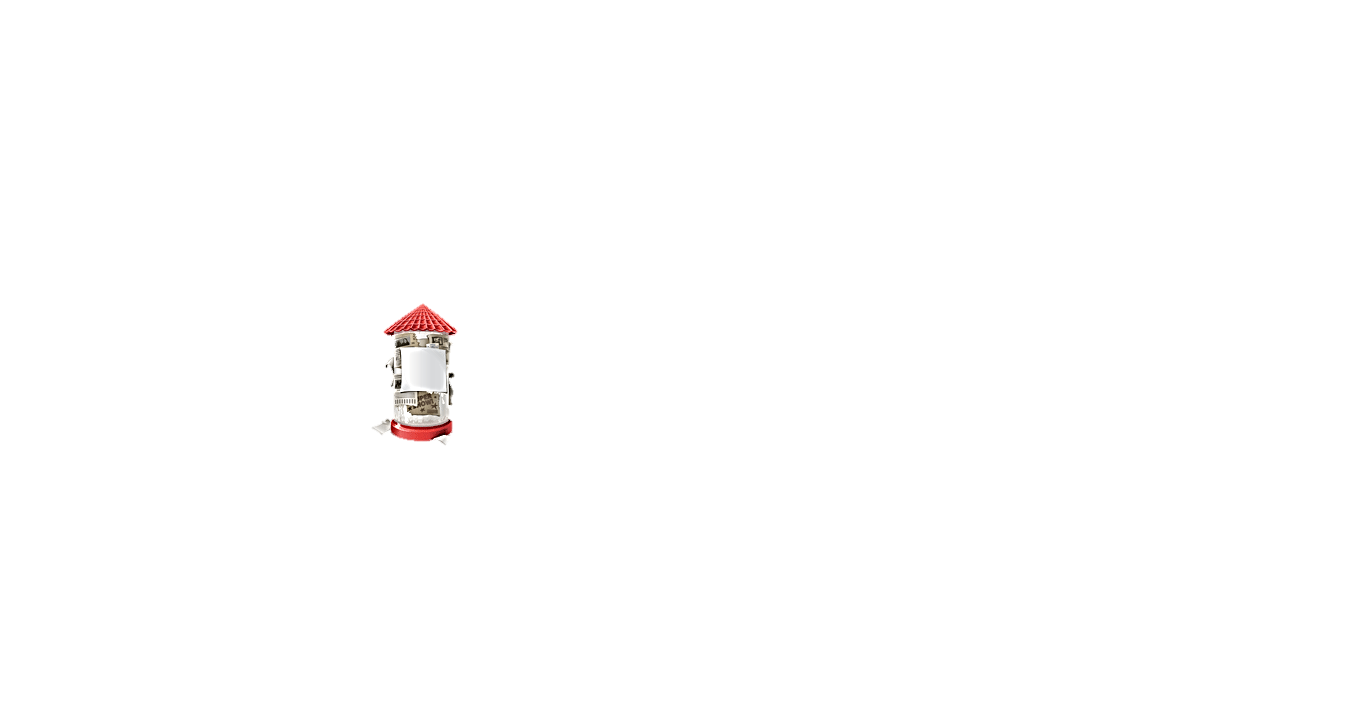 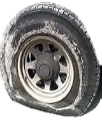 הדלקת נרות: 
15:08                         צאת שבת:
18:13
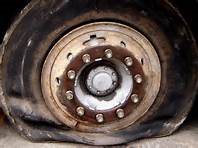 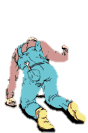 מתוך "מצגות תלמידים" - אתר חמדת ימים